MUSCULOSKELETAL BLOCK PathologyLecture 1: Fracture and bone healing
Dr. Maha Arafah
Dr. Abdulmalik Alsheikh, MD, FRCPC
Dec 11, 2011
MUSCULOSKELETAL  BLOCKPathology: 5 lectures
Fracture and bone healing
Congenital and developmental bone diseases
Introduction to myopathies and muscular dystrophy
Non-infectious arthritis
Osteomyelitis and septic arthritis
Healing of bone fractures
At the end of this lecture you should :
Know the different types of fractures
Be aware of the mechanism and stages of fracture healing process
Know the factors affecting healing process and the possible complications of healing process
Appreciate the importance of road traffic accidents as a major cause of disability in Saudi Arabia
Normal anatomy
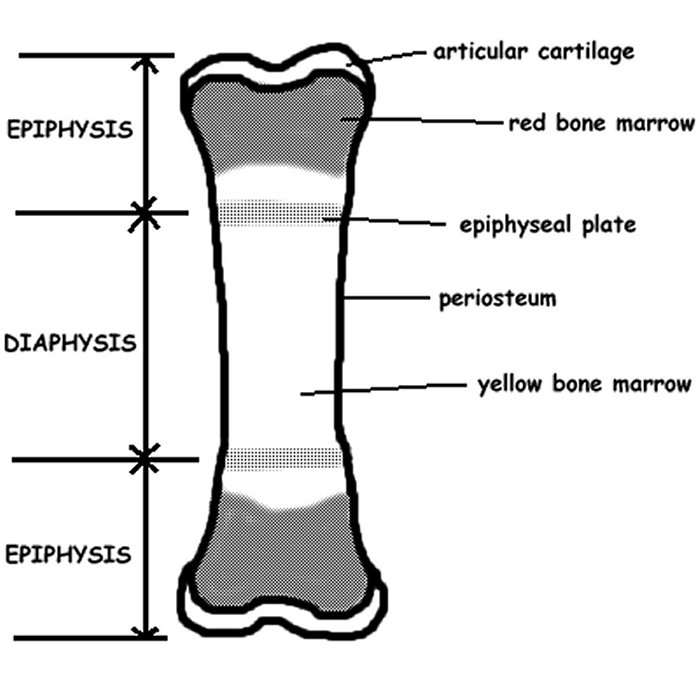 Parts of a long bones:
epiphysis (ends of bone, partially covered by articular cartilage)
physis (growth plate)
metaphysis (junction of diaphysis and epiphysis, most common site of primary bone tumors)
 diaphysis (shaft)
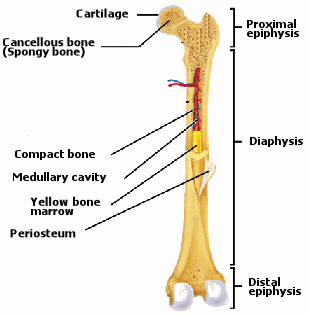 Normal anatomy
Cross section: 
Periosteum
cortex (composed of cortical bone or compact bone)
medullary space (composed of cancellous or spongy bone)
Normal histology
Bone: mineralized osteoid; either lamellar bone or woven bone.
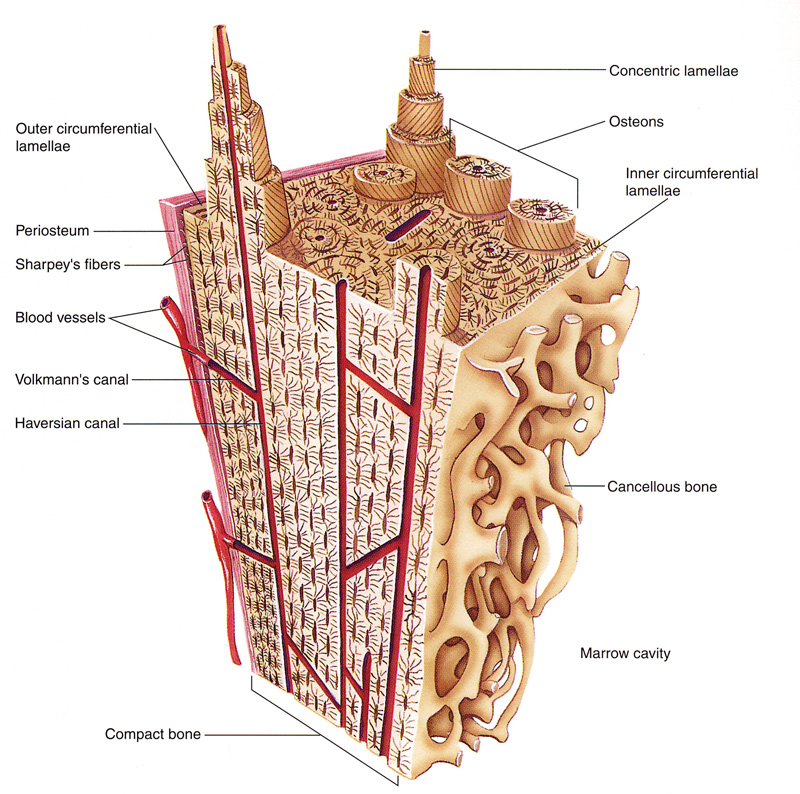 Lamellar bone: 
layered bone with concentric parallel lamellae
gradually replaces woven bone
normal type of bone found in adult skeleton
stronger than woven bone
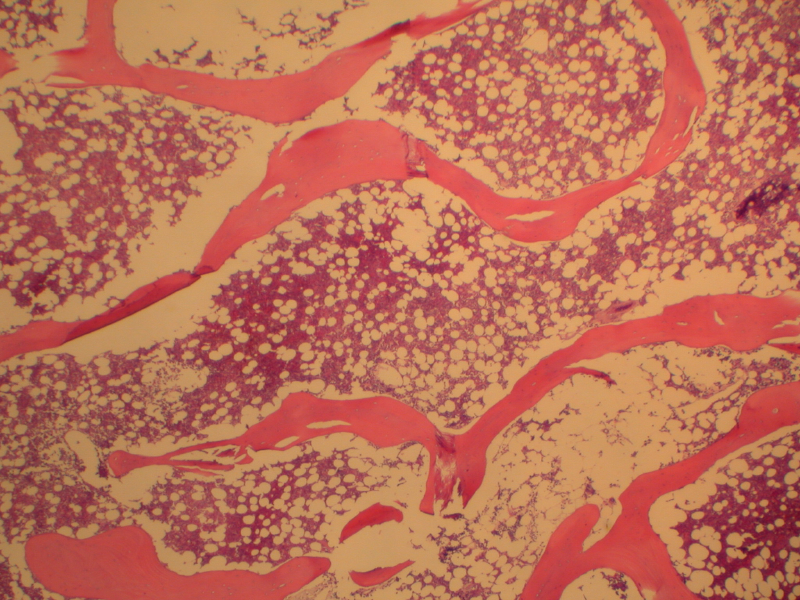 Osteoblasts: arise from marrow mesenchymal cells; when active, are plump and present on bone surface; eventually are encased within the collagen they produce.
Osteoclasts: large multinucleated cells found attached to the bone surface at sites of active bone resorption.
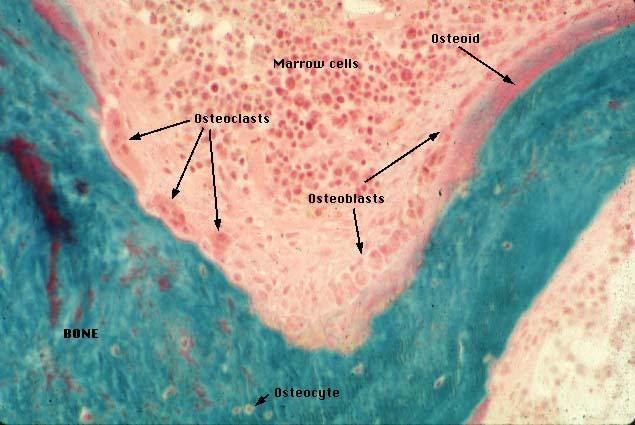 Fracture:-                 Break in the continuity of bone
Defintions.
Complete
Incomplete
Defintions.
Closed fracture (simple).

Open fracture (compound).

Complicated fracture.
Defintions.
Closed Fracture (simple ):-
          
         Does NOT communicate with external environment
Defintions.
Open Fracture (compound ):-   

  Communicate with external environment

      Infection !!
Defintions.
Complicated Fracture:-                      

    Associated with damage to nerves, vessels or internal organs
Defintions.
Fracture Dislocation:-                                     

     

  Always X-Ray Joint
   Above and Below
Classification of fractures
Complete or incomplete
Closed or compound
Comminuted
Displaced
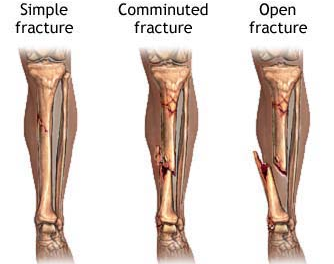 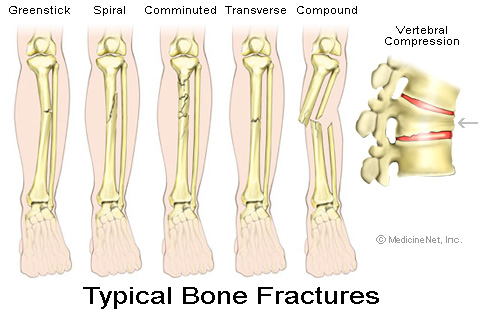 Causes of fractures
Traumatic fracture: Sever trauma
Pathological fracture:
Fracture occur with minimal trauma 
the underlying bone is abnormal e.g.
Osteoporosis 
Osteomalacia 
 Paget's disease of bone 
Primary or metastatic tumor. 
Stress fracture
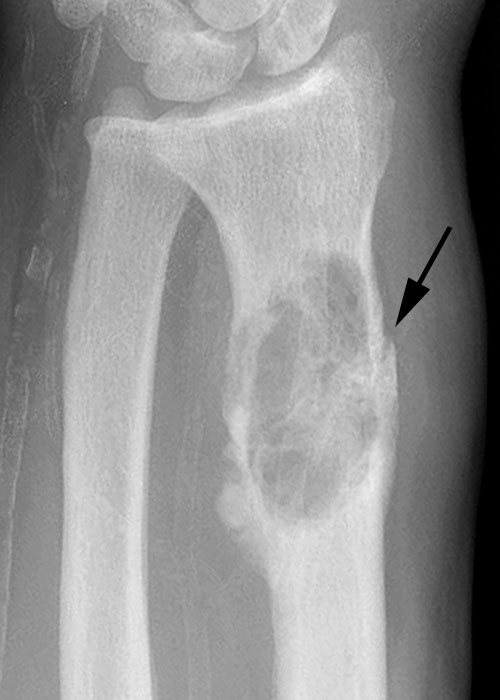 Stress fracture
A stress fracture is generally an overuse injury. It occurs when muscles become fatigued or overloaded and can not absorb the stress and shock and repeated impact. Fatigued muscles transfer that stress to the nearby bone and the result is a small crack or fracture, in the bone.
Healing of fractures
1. Reactive Phase 
i Fracture and inflammatory phase 
ii. Granulation tissue formation 
2. Reparative Phase 
iii. Callus formation 
iv. Lamellar bone deposition 
3. Remodeling Phase 
v. Remodeling to original bone contour
Excellent Reduction with Well Molded Cast
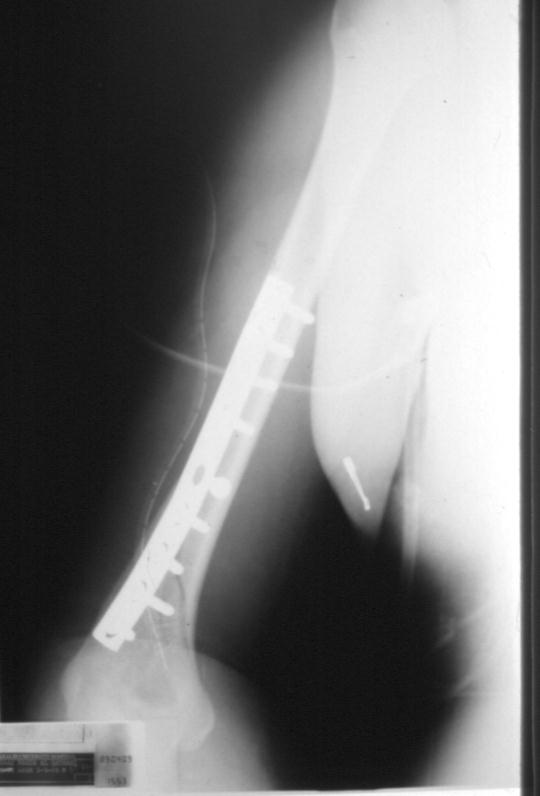 How does a fracture heal? Stage 1: Inflammation Bleeding from the fractured bone and surrounding tissue causes the fractured area to swell. This stage begins the day you fracture the bone and lasts about 2 to 3 weeks.
Reparative Phase
Soft callus Between 2 and 3 weeks after the injury, the pain and swelling will decrease. At this point, the site of the fracture stiffens and new bone begins to form. The new bone cannot be seen on x-rays. This stage usually lasts until 4 to 8 weeks after the injury.
Hard callus Between 4 and 8 weeks, the new bone begins to bridge the fracture. This bony bridge can be seen on X-rays. By 8 to 12 weeks after the injury, new bone has filled the fracture.
Bone remodeling Beginning about 8 to 1 2 weeks after the injury, the fracture site remodels itself, correcting any deformities that may remain as a result of the injury. This final stage of fracture healing can last up to several years.

The rate of healing and the ability to remodel a fractured bone vary tremendously for each person and depend on your age, your health, the kind of fracture, and the bone involved. For example, children are able to heal and remodel their fractures much faster than adults.
Fracture Healed
Time Factor- Perkin’s formula
Children Half this time is needed
Healing of fractures
Factors disrupting healing process:
Displaced and comminuted fractures
Infection
Vascular insufficiency
Inadequate minerals and vitamins
Inadequate immobilization
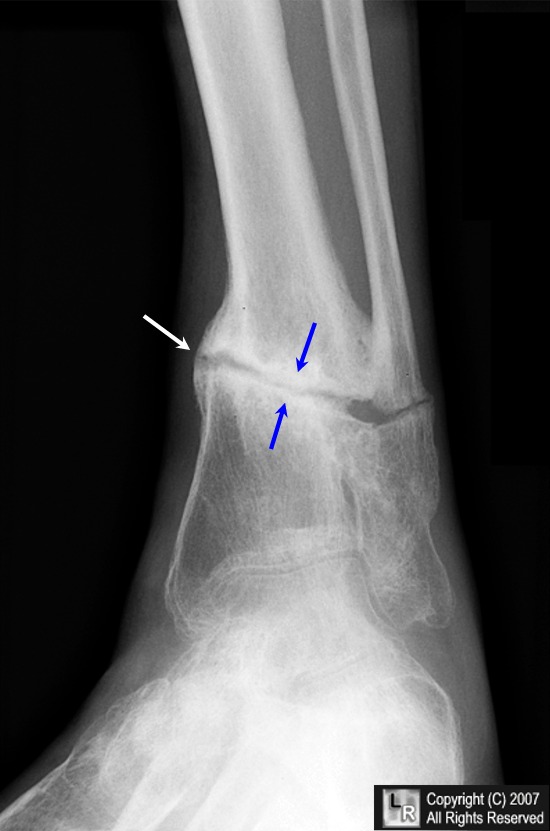 COMPLICATIONS
Delayed union: A fracture that takes longer to heal than expected is a delayed union.
Nonunion: A fracture that fails to heal in a reasonable amount of time is called a nonunion (pseudarthrosis)
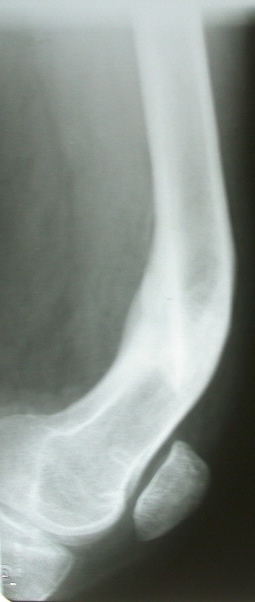 COMPLICATIONS
Delayed Union & 
Non Union   Causes:-
General:-
    Nutrition
     Bone Disease
     Old Age
COMPLICATIONS
Malunion:-
Malunion: A fracture that does not heal in a normal alignment is called a malunion
1- Primary Neglected #

2- After Reduction! Watch
      X-Ray After 10 Days
COMPLICATIONS
Compartment syndrome: 
Severe swelling after a fracture can put so much pressure on the blood vessels that not enough blood can get to the muscles around the fracture. 
The decreased blood supply can cause the muscles around the fracture to die, which can lead to long-term disability.
 Compartment syndrome usually occurs only after a severe injury.
COMPLICATIONS
Neurovascular injury
Infection: Open fractures can become infected 
Post-traumatic arthritis: Fractures that extend into the joints (intra-articular fractures) or fractures that cause the bones to meet at an abnormal angle in the joint can cause premature arthritis of a joint.
COMPLICATIONS
Growth abnormalities: A fracture in the open physis, or growth plate, in a child, can cause many problems.
 Two of these problems are:
 premature partial or complete closure of the physis. This means that one side of a bone or the whole bone stops growing before it naturally would.